DAY 52 Mar 24 AGENDA:
DG 22 --- 10 minutes
Complete notes on U6 L3
Memorize the parent graphs of Sine and Cosine
DG23 Wed
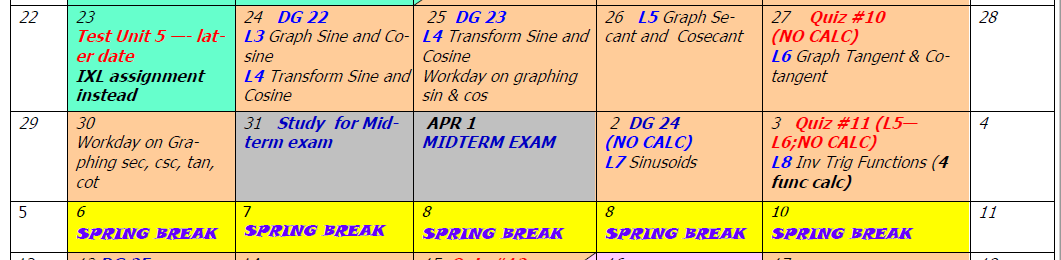 Accel Precalc
Unit #5: Graphs and Inverses of Trig Functions
Lesson 3: Graphs of Sine and Cosine
EQ: How do you use the values from the unit circle to create the graphs of sine and cosine?
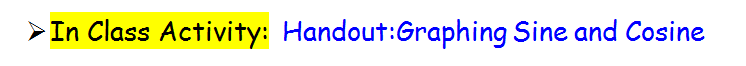 Use your UNIT CIRCLE to complete each table then create the graphs.
We are going to graph the function f(x) = sin(θ).
The ordered pairs will be  (___, ____).
The domain, θ, will represent ________measures.
angle
ratio
The range, sin(θ), will represent the _______ for 

sine at ________ .
angle  θ
Use your UNIT CIRCLE to complete each table then create the graphs.
REMEMBER:  On the UNIT CIRCLE, sin θ corresponds to the y value in the ordered pair (x, y).
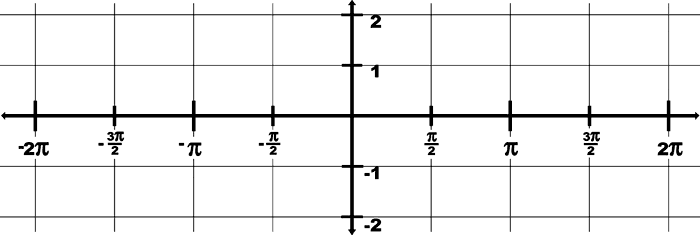 0.7071
(π/4, 0.7071)
0.866
(π/3, 0.866)
(π/2, 1)
1
Complete the graph by plotting points from 0 to -2π
0.866
(2π/3, 0.866)
(3π/4, 0.7071)
0.7071
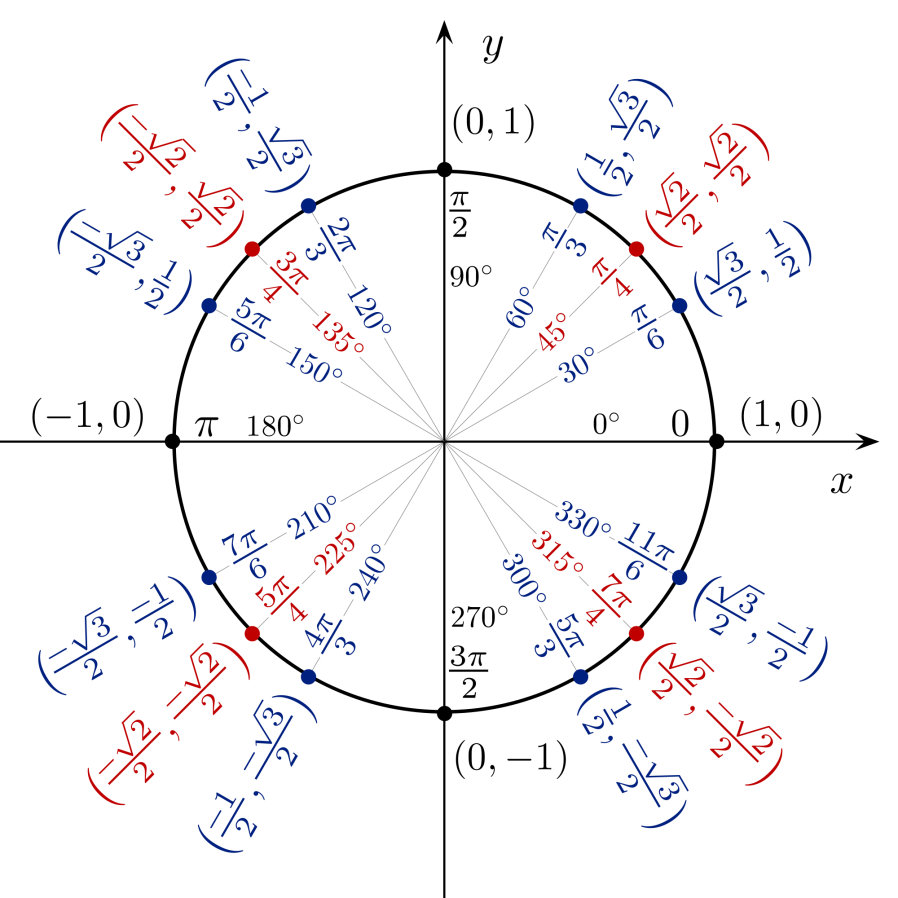 0.5
(5π/6, 0.5)
(π, 0)
0
(7π/6, -0.5)
-0.5
(5π/4, -0.7071)
-0.7071
(4π/3,- 0.866)
-0.866
-0.866
(5π/3,- 0.866)
-0.7071
(7π/4, -0.7071)
(11π/6, -0.5)
-0.5
(2π, 0)
0
Graph of sin  = y from -2π to 2π.
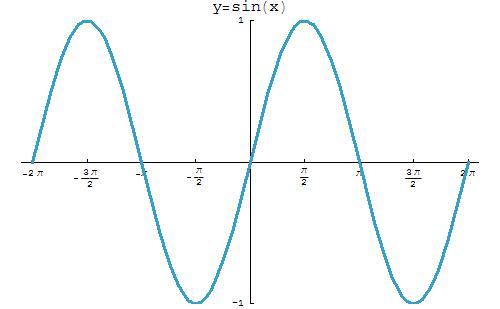 This is the parent function for sine that you must learn in order to do transformations.
Facts to know about the graph of sin(θ):
(-, )
The domain is from ________. You can put in any________ measure and find sin(θ).
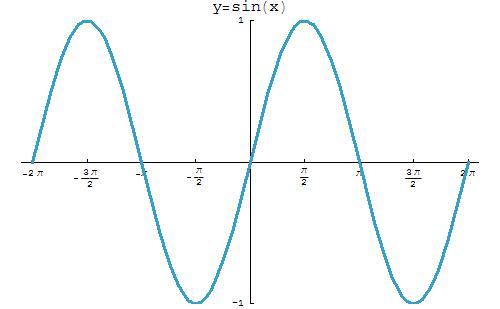 angle
[-1, 1]
2. The range is from [__, __].
origin
3.  Sine is symmetric to the _________. Therefore sine is an ________ function.
odd
4.  The sine function is periodic. It cycles every ______ or _______.
2
360
Facts about the graph of sin(θ) from -2π to 2π :
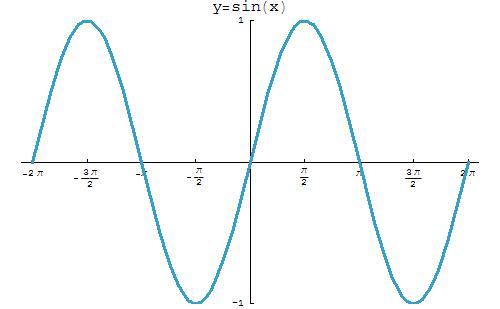 5.  List at least 3 x-intercepts. _______________
-2, -, 0, , 2
origin
6.  The y-intercept is _______.
The maximum value is ____, it occurs when x = __________(list 2).
1
-1
8. The minimum value is  ___, it occurs when
 x =________(list 2).
Now we are going to graph the function f(x) = cos(θ).
The ordered pairs will be  (___, ____).
The domain, θ, will represent ________measures.
angle
ratio
The range, cos(θ), will represent the _______ for 

cosine at ________ .
angle  θ
Now graph the function f(x) = cos(θ),  Repeat the steps you performed to graph f(x) = sin(θ).
REMEMBER:  On the UNIT CIRCLE, cos θ corresponds to the x value in the ordered pair (x, y).
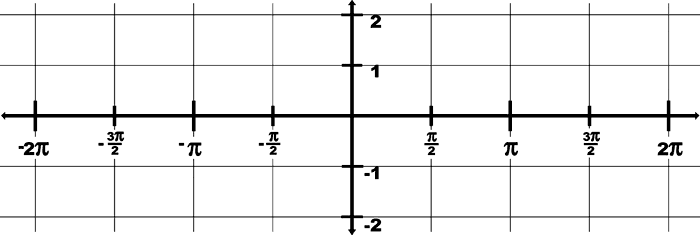 0.866
(π/6, 0.866)
0.7071
(π/4, 0.7071)
(π/2, 0)
0
Complete the graph by plotting points from 0 to -2π
(2π/3, -0.5)
-0.5
(3π/4, -0.7071)
-0.7071
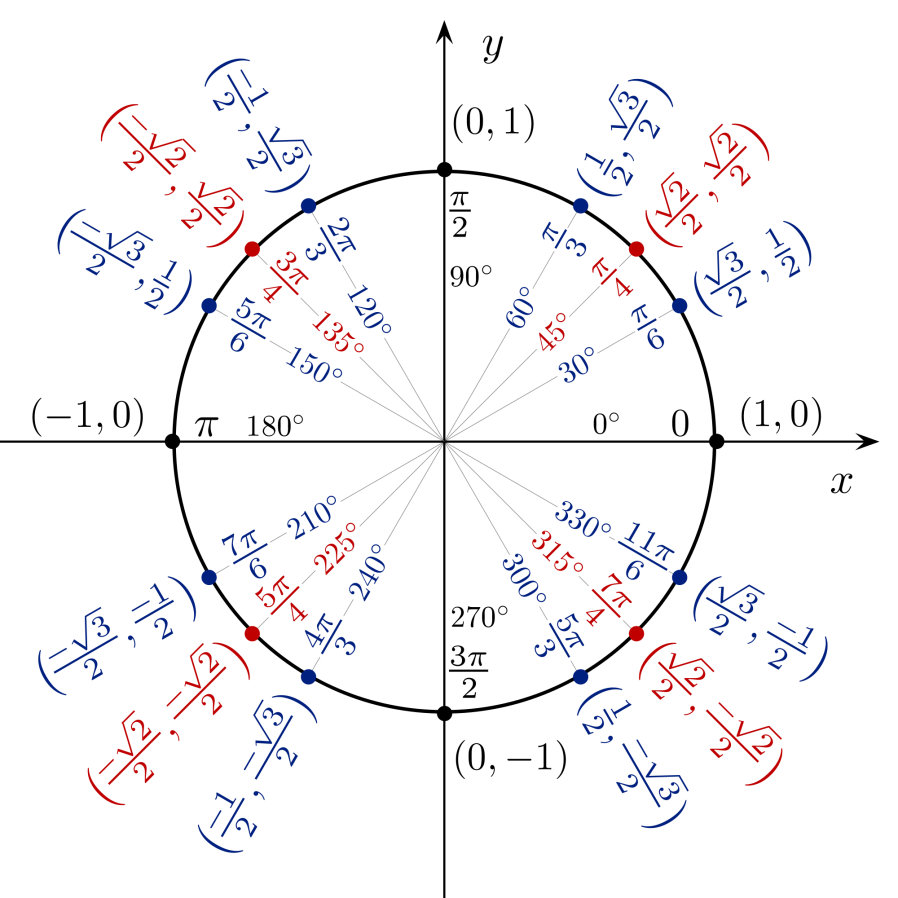 (5π/6,- 0.866)
-0.866
-1
(π, -1)
(7π/6,- 0.866)
-0.866
(5π/4, -0.7071)
-0.7071
(4π/3, -0.5)
-0.5
0.5
(5π/3, 0.5)
0.7071
(7π/4, 0.7071)
0.866
(11π/6, 0.866)
1
(2π, 1)
Graph of cos  = y from -2π to 2π.
.
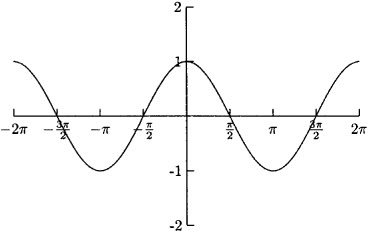 This is the parent function for cosine that you must learn in order to do transformations.
Facts about the graph of cos(θ) from -2π to 2π :
(-, )
The domain is from ________. You can put in any________ measure and find cos(θ).
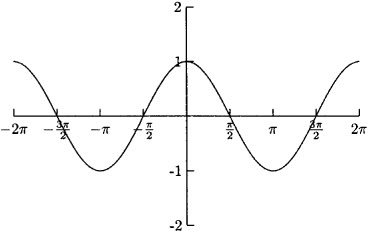 angle
[-1, 1]
2. The range is from [__, __].
y-axis
3.  Cosine is symmetric to the _________. Therefore cosine is an ________ function.
even
4.  The cosine function is periodic. It cycles every ______ or _______.
2
360
Facts to know about the graph of cos(θ):
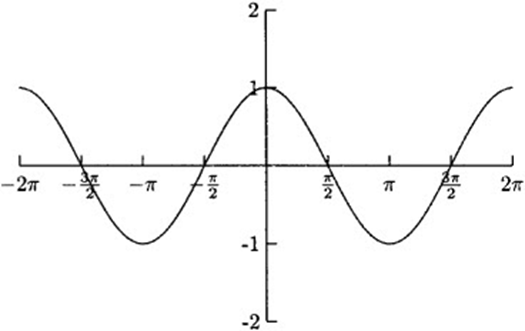 5.  List at least 3 x-intercepts. _______________
1
6.  The y-intercept is ____.
The maximum value is ____, it occurs when x = __________(list 2).
1
-2, 0, 2
-1
8. The minimum value is  ___, it occurs when
 x =_______(list 2).
-, 
Memorize:  Parent Graphs of Sine and Cosine.
Learn graphs based on “critical points”.
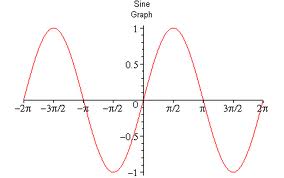 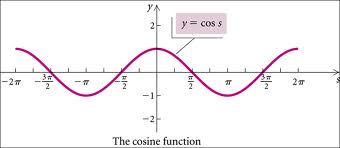 Must be able to graph 2 FULL CYCLES, from -2 to 2.